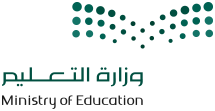 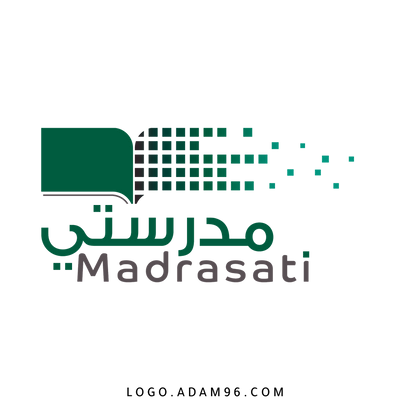 الفصل الدراسي الأول حديث الصف ثاني متوسط
من أعمال القلوب
الخوف والرجاء
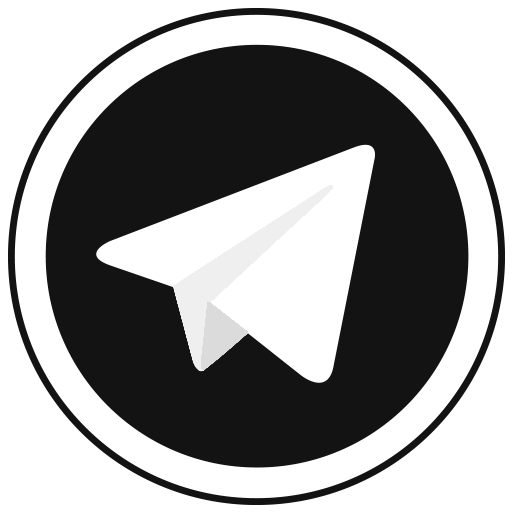 إعداد أ .لؤلؤة العتيق
كرماً العروض للاستخدام الشخصي فقط
ولا احل ولا ابيح نزع الحقوق ونشرها مرة أخرى  
أو بيعها .
قناة البيان للعروض والعلوم الشرعية
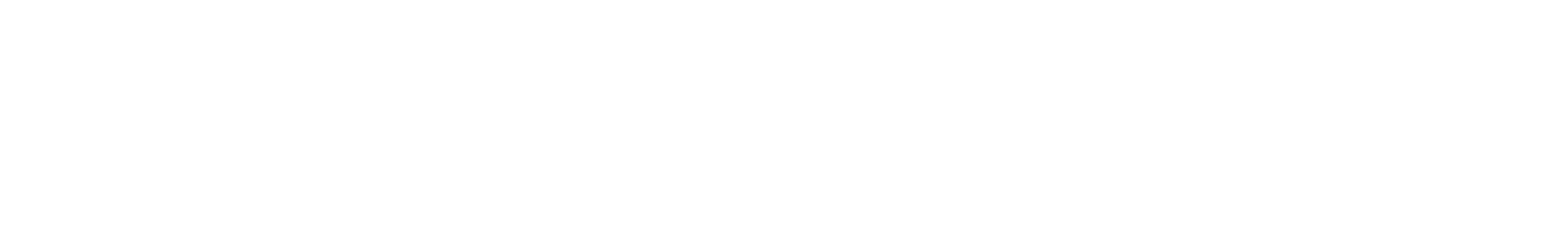 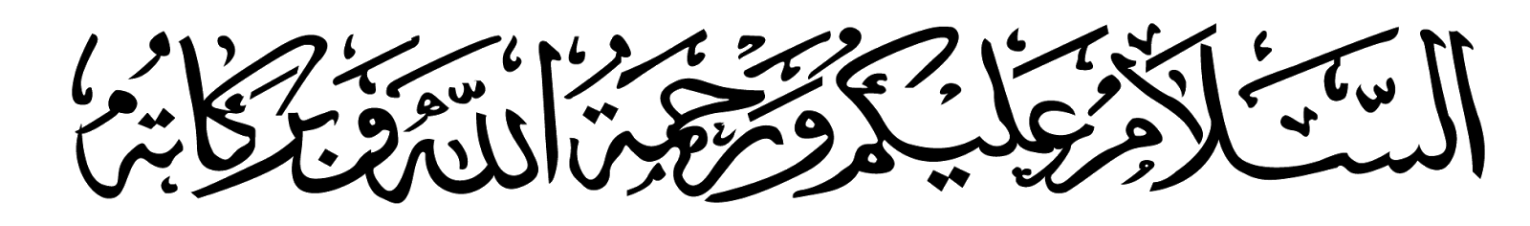 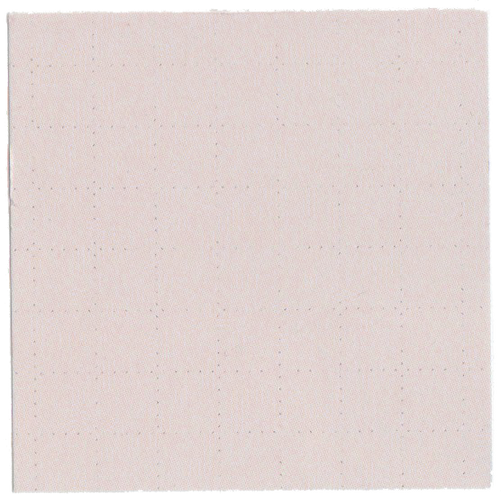 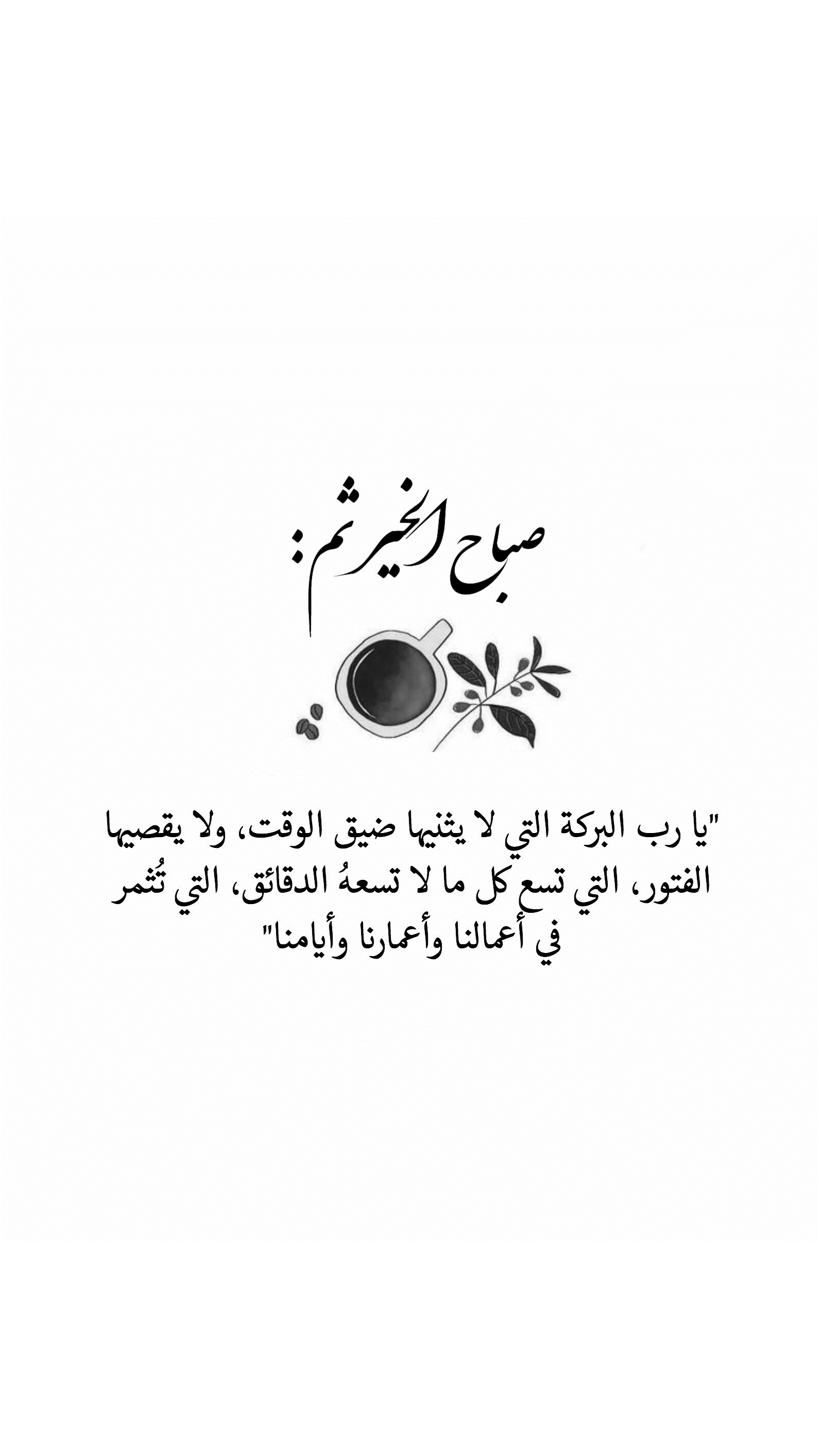 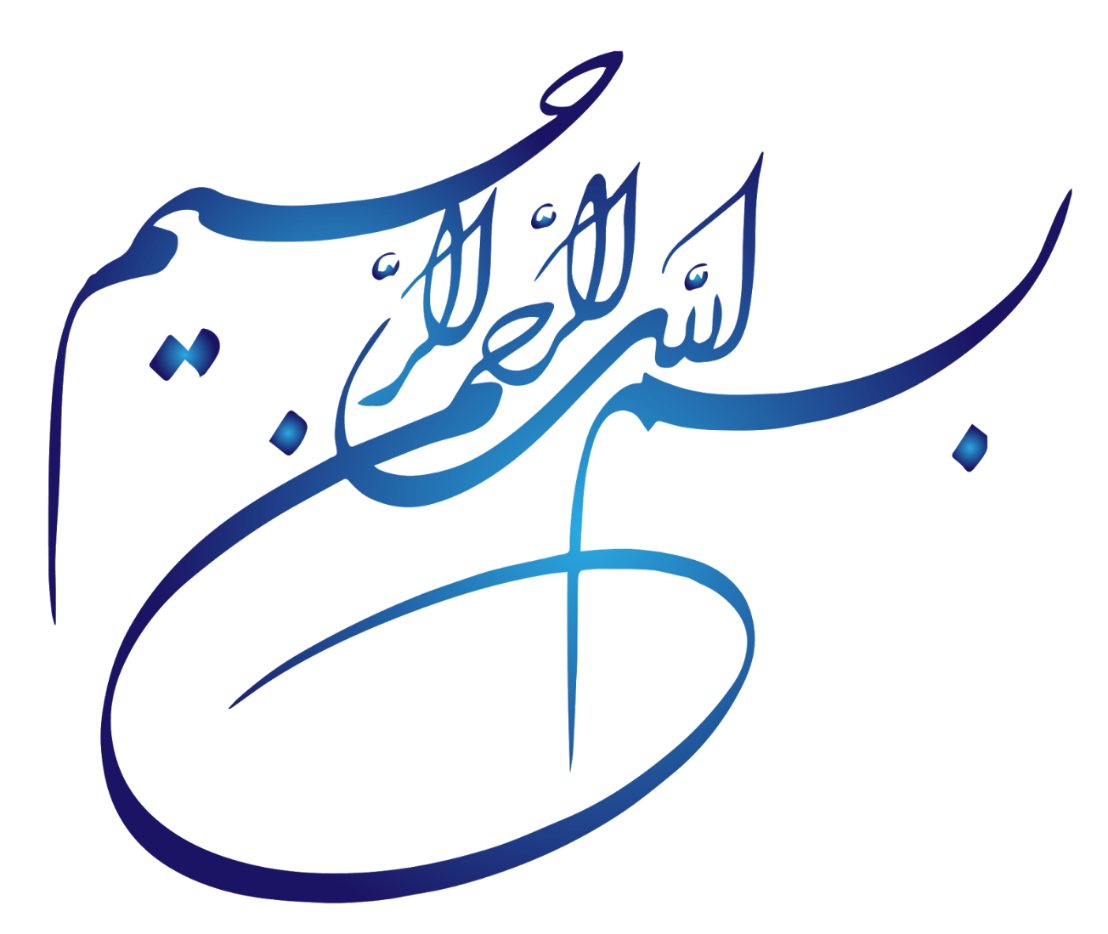 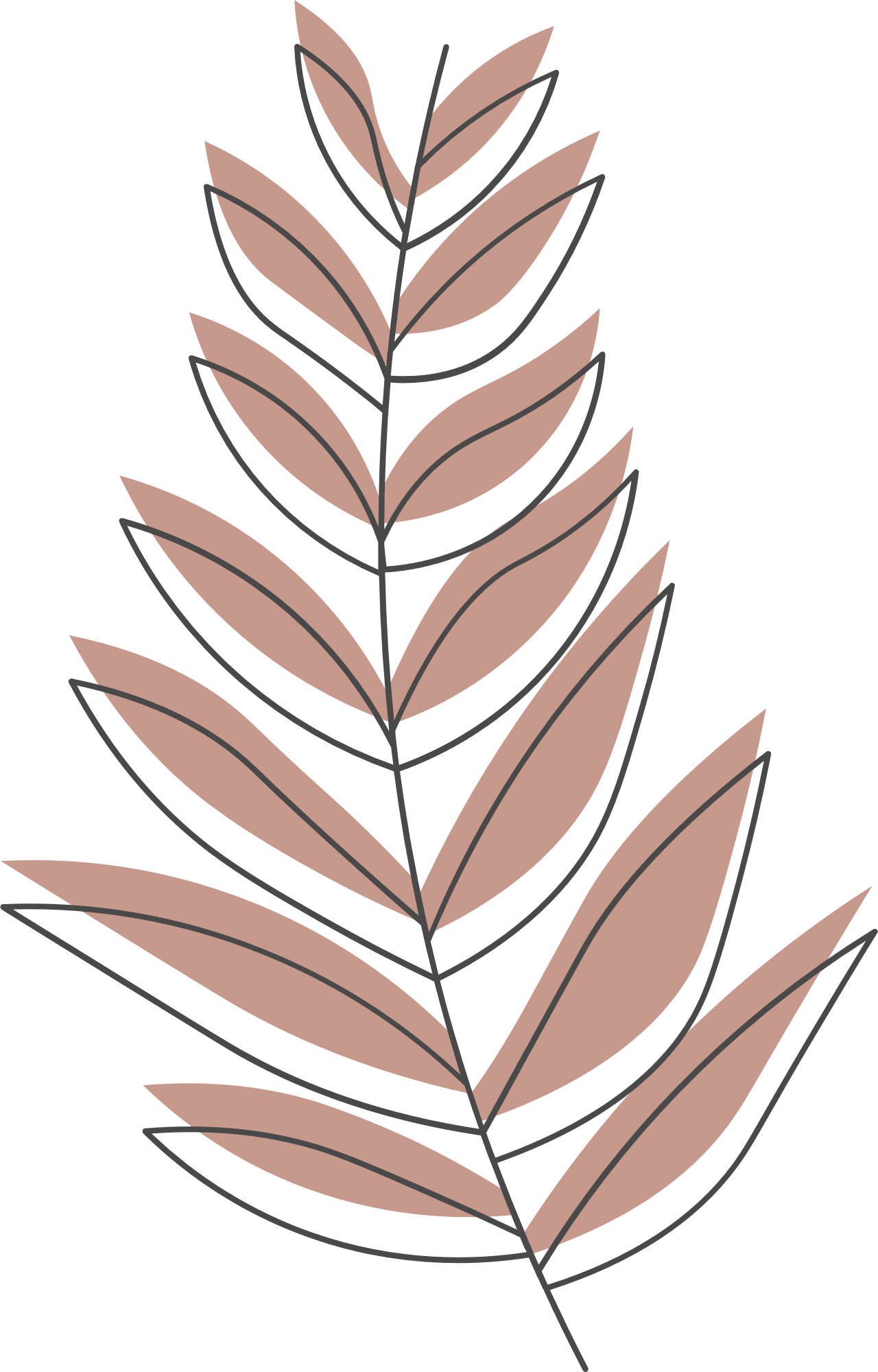 جدول التعلم
ماذا أريد أن أتعلم أكثر؟
ماذا تعلمت؟
ماذا أريد أن أتعلم؟
ماذا أعرف؟
اقرئي الدرس قراءة صامته ثم استنتجي الأهداف التي سنحققها في درسنا..
ماذا تعرفين عن موضوع درسنا من خلال معلوماتك السابقة؟
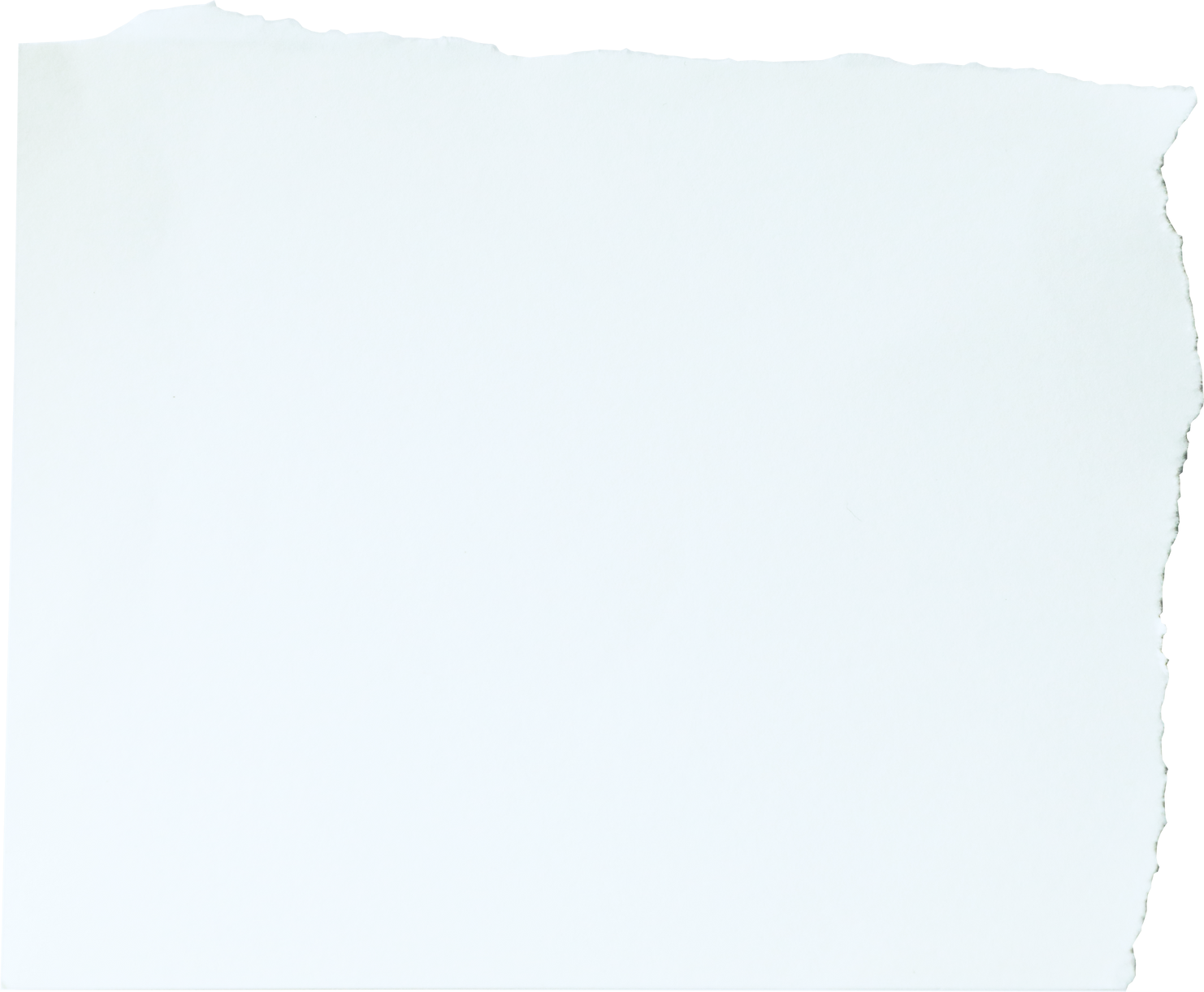 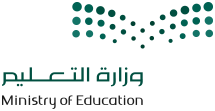 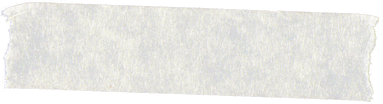 ماذا سنتعلم؟
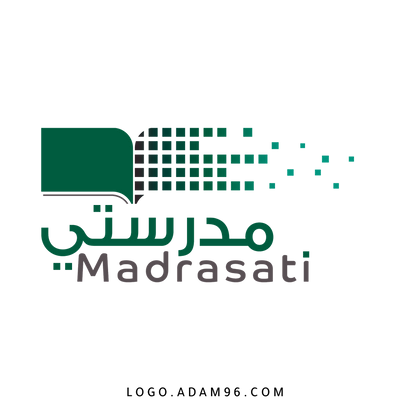 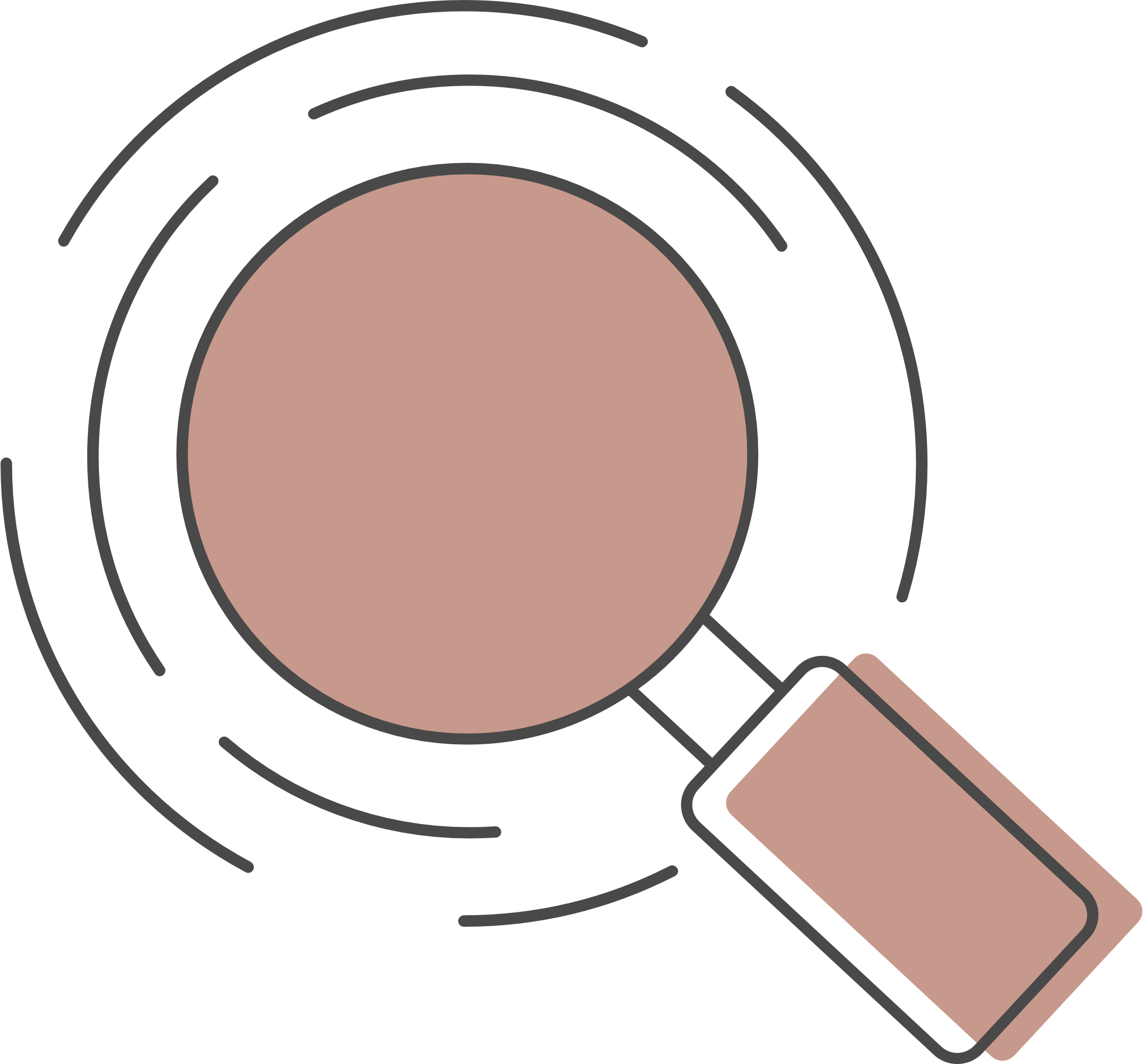 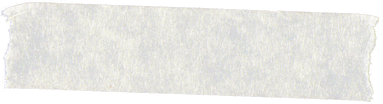 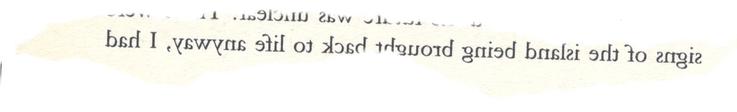 يتوقع من الطلبة بعد نهاية الوحدة أن يكونوا قادرين على:
بيان أهمية عبادتي الخوف والرجاء.
ذكر بعض الأعمال التي تكون سببا في دخول الجنة.
توضيح كيفية إحسان الظن بالله وعل.
حفظ الأحاديث المطلوب حفظها بإتقان.
تقديم ترجمة موجزة لرواة الأحاديث.
استنباط الفوائد من الأحاديث.
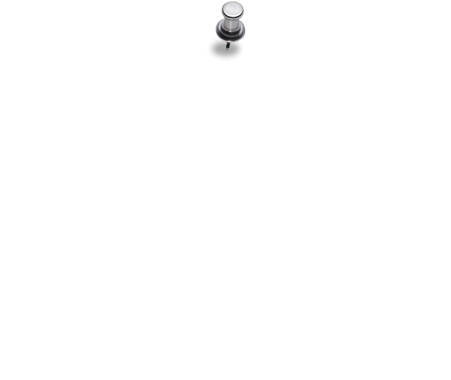 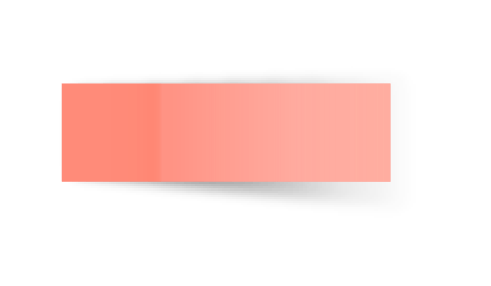 تمهيد
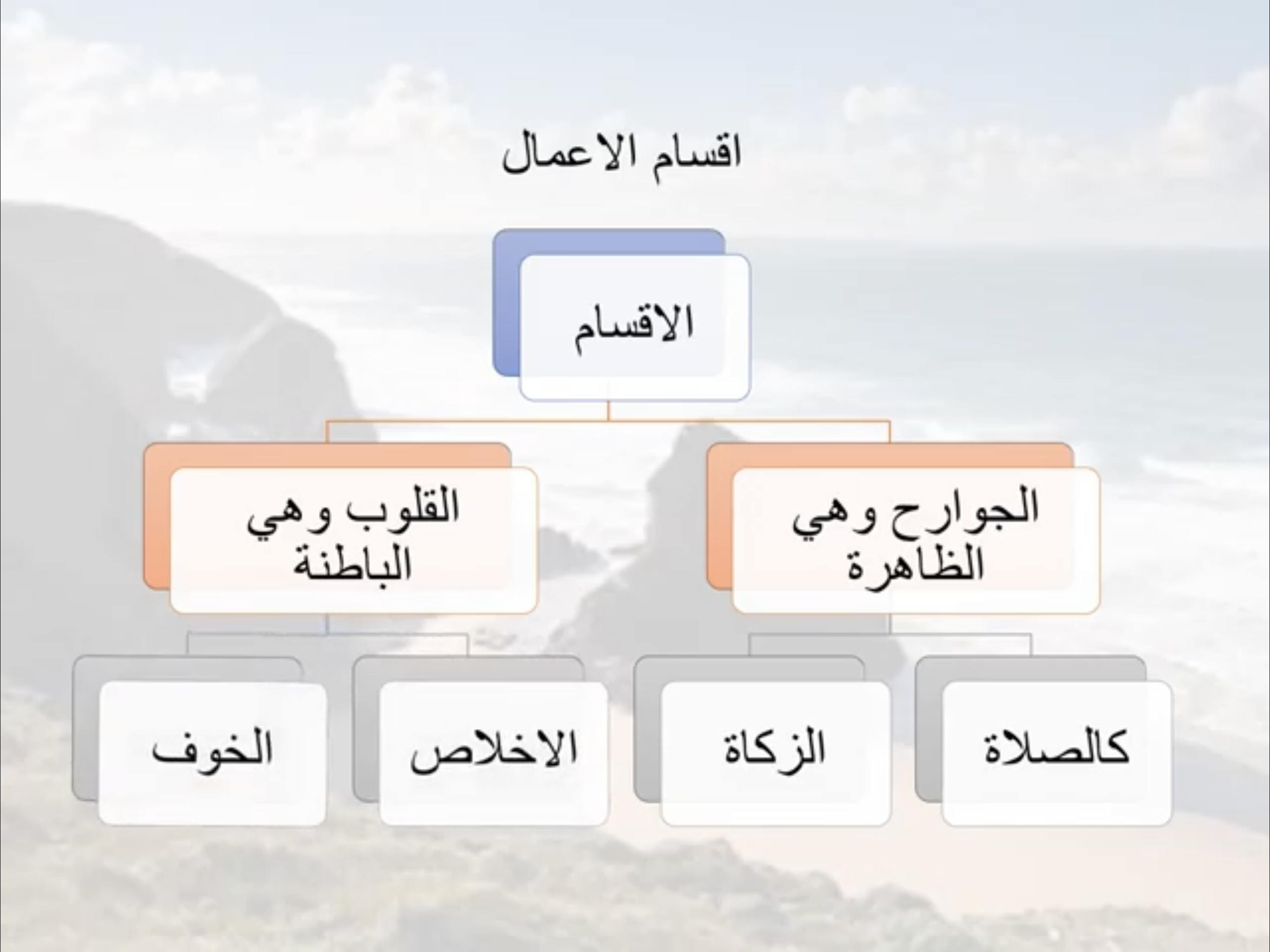 أيهما أعلى منزلة أعمال القلوب أم أعمال الجوارح ؟
أعمال القلوب لأن أثرها كبير في صلاح العبد واستقامته فلا يكمل إيمان العبد إلا بها ..
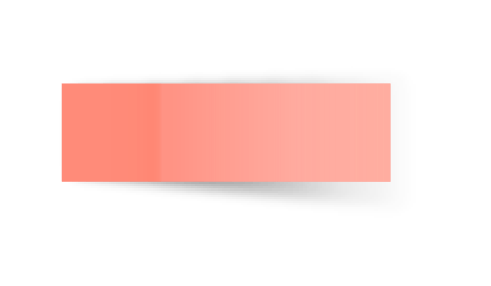 استراتيجية الاستماع
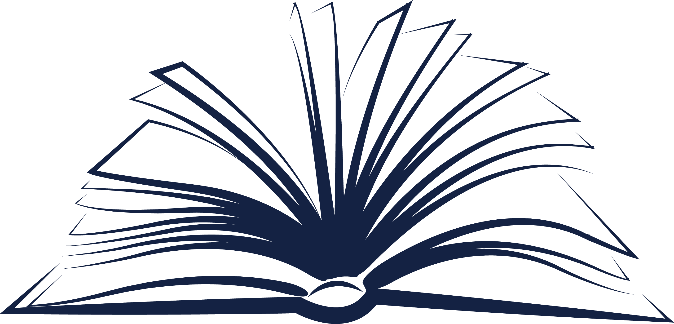 عزيزتي استمعي للحديث جيدا لتتمكني من القراءة بطلاقة
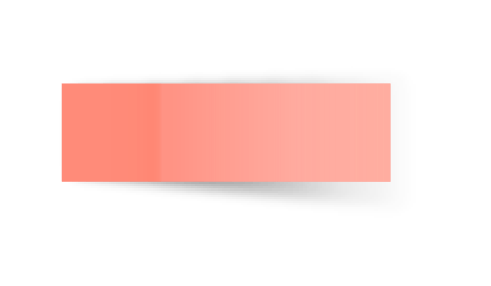 استراتيجية القراءة
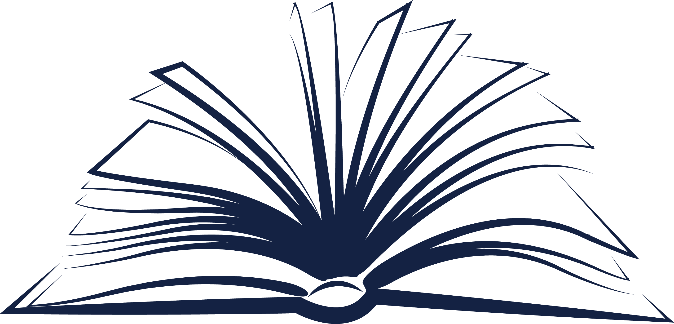 عزيزتي استمعي للحديث جيدا لتتمكني من القراءة بطلاقة
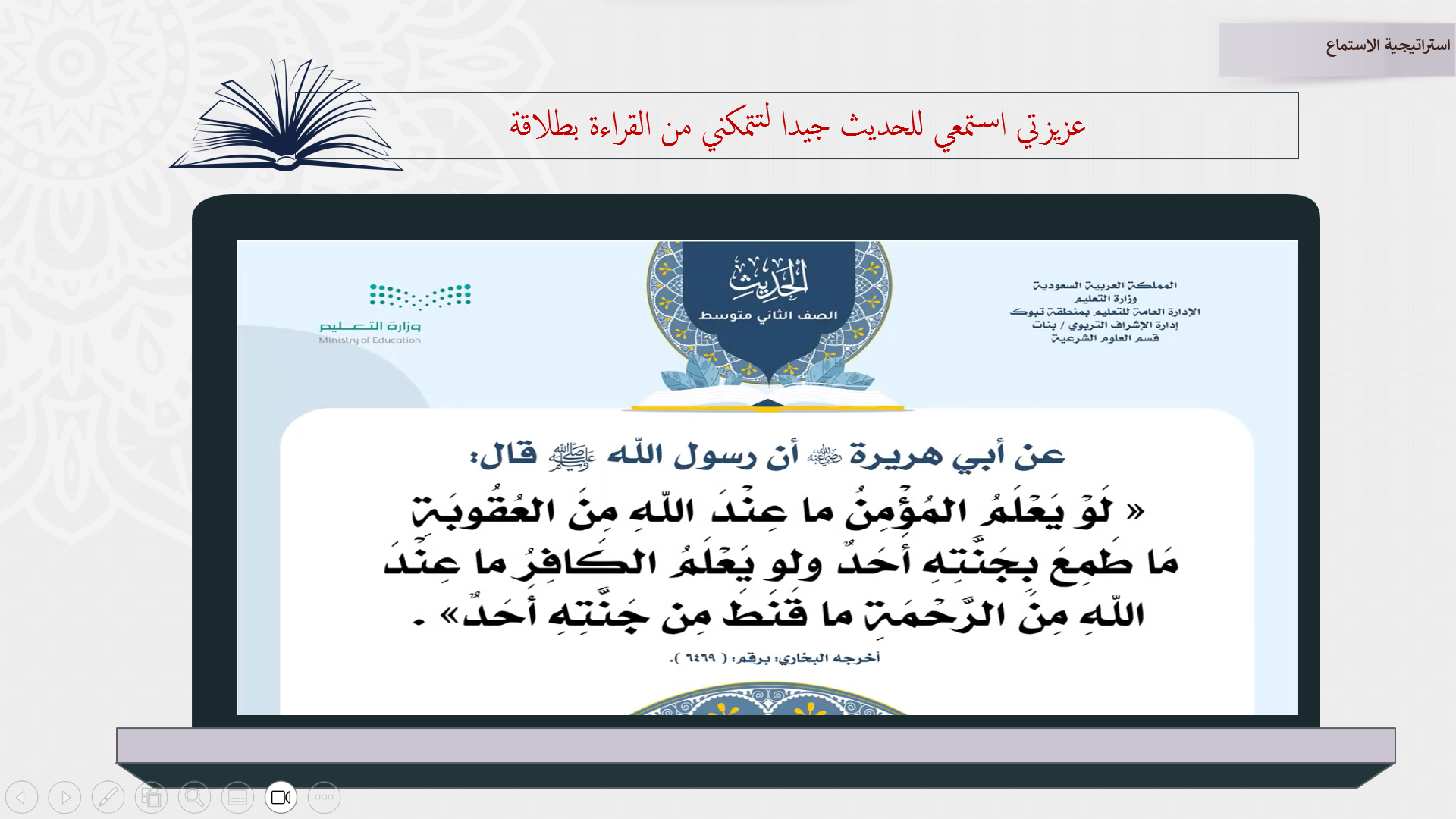 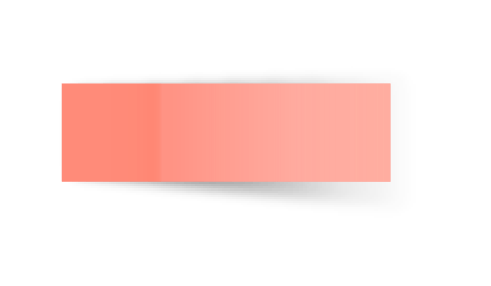 استراتيجية ماذا تعرف
طالبتي المبدعة ماذا تعرفين عن الصحابي الجليل 
أبو هريره من خلال خبراتك السابقة
توفي سنه 57 للهجره
وفاته
كان دائم الملازمة للنبي غليه السلام فحفظ عنه علما كثيراُ حتى صار من أكثر الصحابة رواية للحديث
مأثره
التعريف بالراوي
أبوهريرة
إسلامه
أسلم في السنه السابعه للهجره
اسمة
عبدالرحمن بن صخر الدوسي يكنى 
بأبي هريرة لهرة كان يحملها وهو صغير
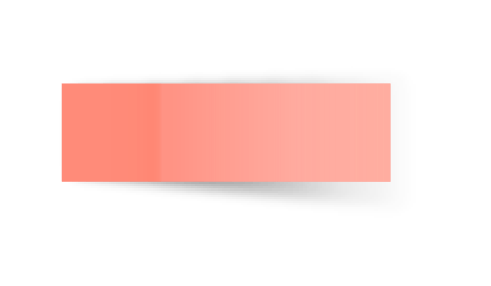 استراتيجية العصف الذهني
ما معنى كلمة قنط الوارده في نص الحديث ؟
قارني بين معنى  الخوف من الله ورجاء الله ؟
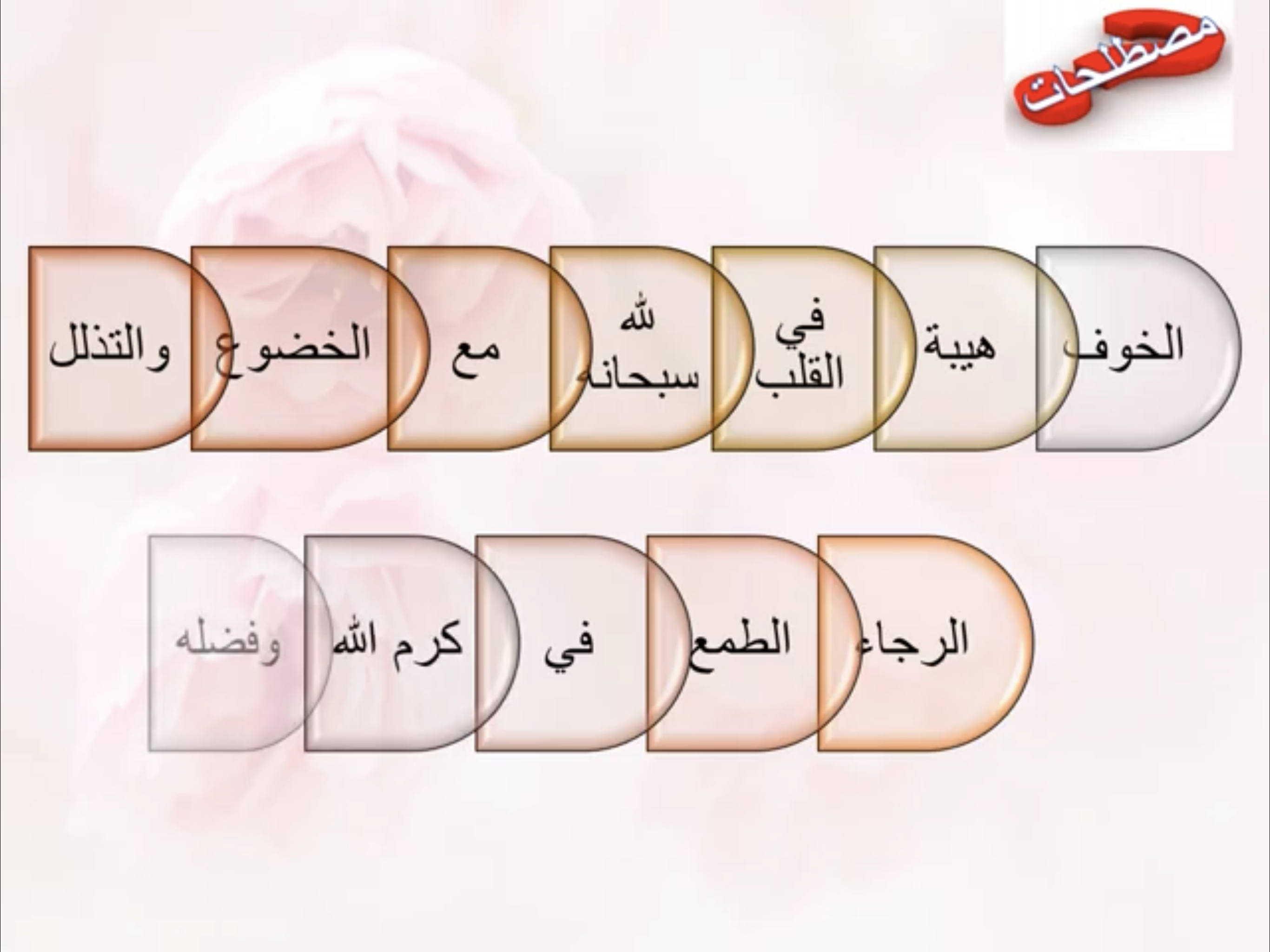 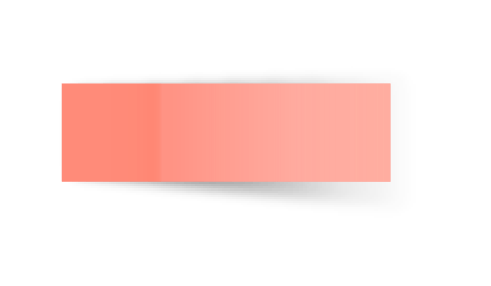 استراتيجية الاستماع والاستنتاج
ماذا ينبغي عليّ فعله بعد وقوع المعصية ؟
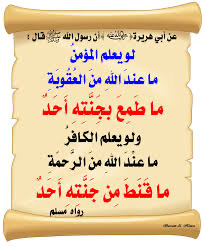 إذا عملت عملاً صالحاً فتفاءل وإذا أذنبت ووقعت في معصية فلا تقنط من رحمة الله بل تب إليه مما وقعت فيه فإن الله غفور رحيم ورحمته واسعة .
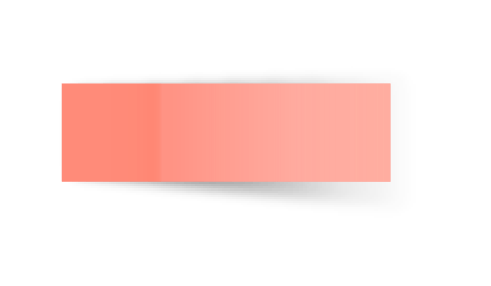 استراتيجية العصف الذهني
ما أثر الخوف الحقيقي من الله على صاحبه ؟
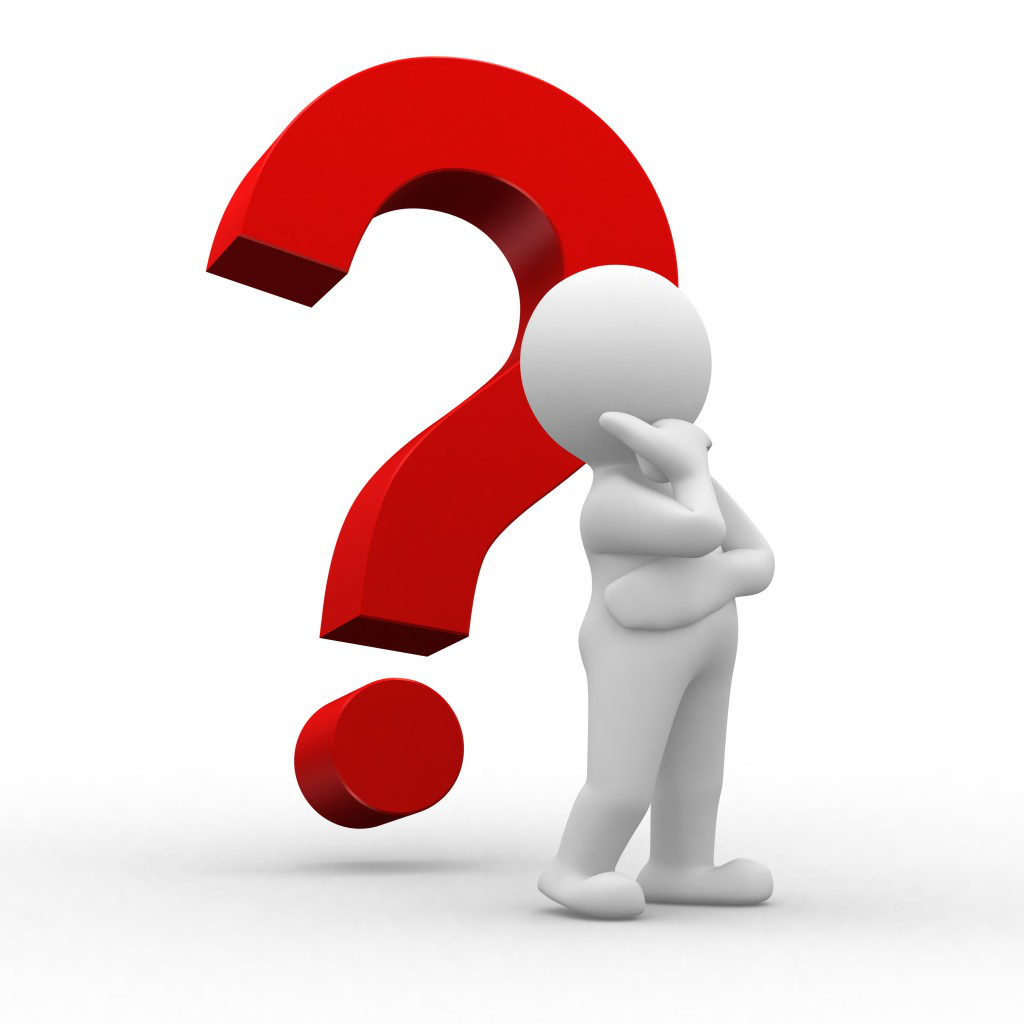 الخوف الحقيقي من الله هو الذي يدفع صاحبه للعمل الصالح ، ويمنع من ارتكاب المحرمات ..
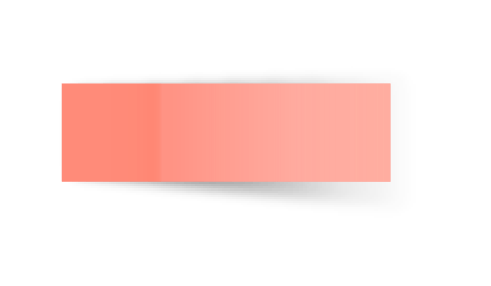 استراتيجية الاستنباط
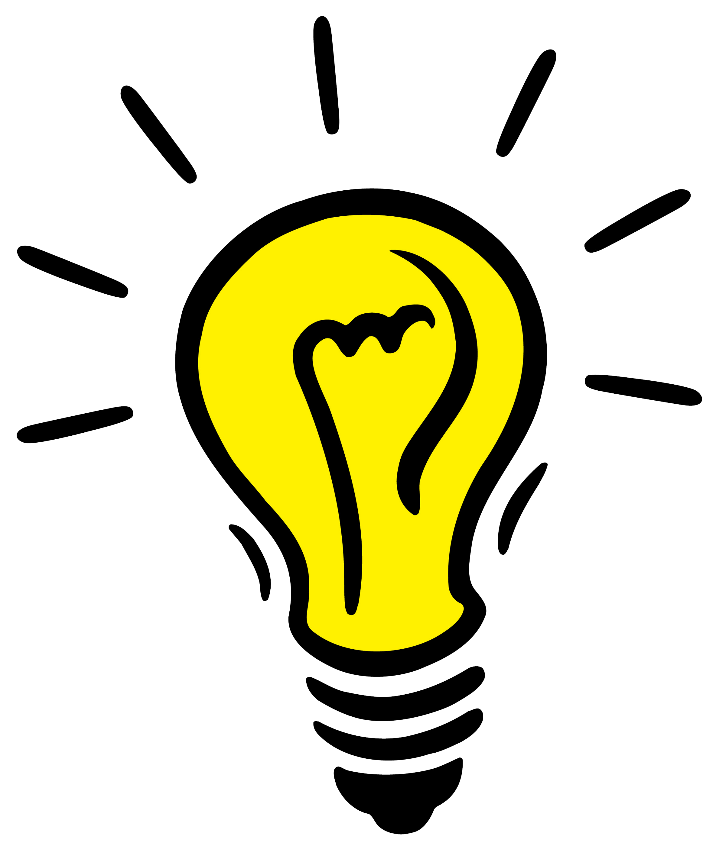 لماذا اثنا الله على زكريا عليه السلام في قوله تعالى
" إِنَّهُمْ كَانُوا يُسَارِعُونَ فِي الْخَيْرَاتِ وَيَدْعُونَنَا رَغَبًا وَرَهَبًا ۖ وَكَانُوا لَنَا خَاشِعِينَ".؟
لأنهم جمعوا بين الخوف والرجاء
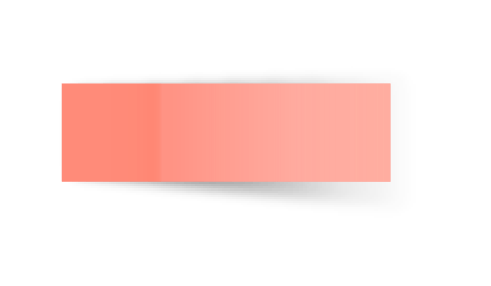 استراتيجية الاستماع والاستنتاج
طالبتي الغالية شاهدي المقطع ووضحي كيف نوازن بين الخوف والرجاء في حياتنا ؟
ما الفائدة من أجتماع الخوف و الرجاء في قلب المؤمن ؟
وازن في حياتك بين رجاء رحمة الله والخوف من عذابه حتى لا يقنط من رحمته فتشدد على نفسك ولا تغتر بعظم رحمته فتتهاون بالمعاصي فما اجتمع الخوف من عذاب الله ورجاء رحمته في قلب مؤمن إلا أعطاه الله ما يرجو وأمنه مما خاف .
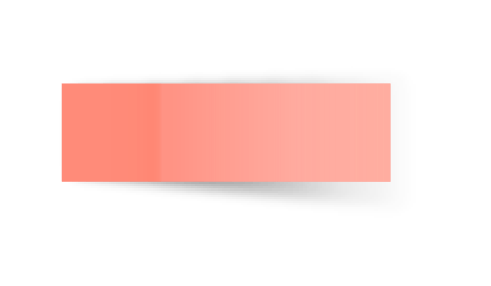 مهارا ت عليا
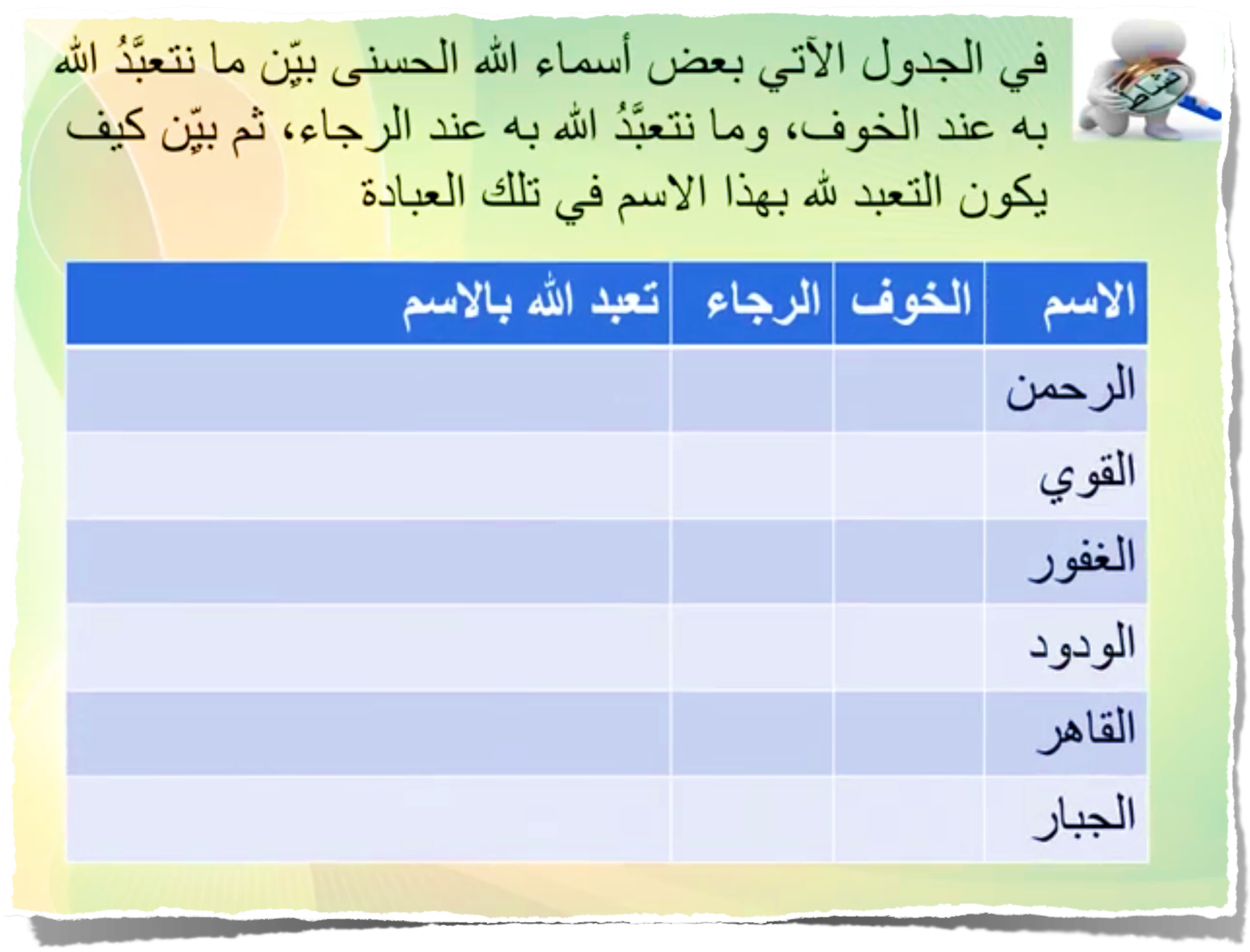 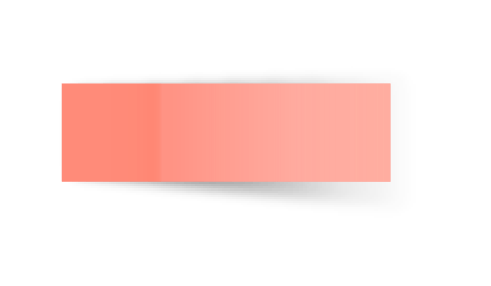 مهارا ت عليا
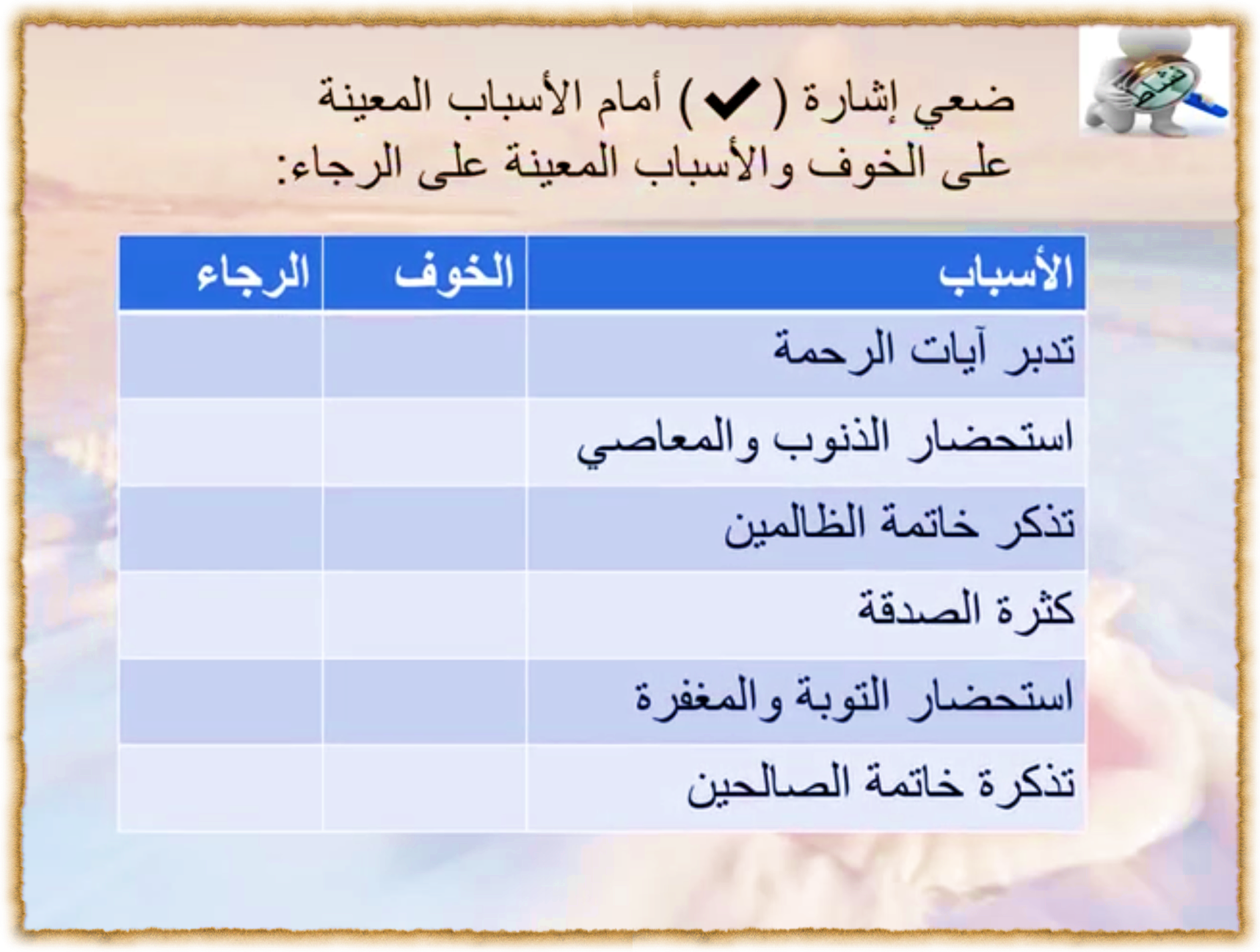 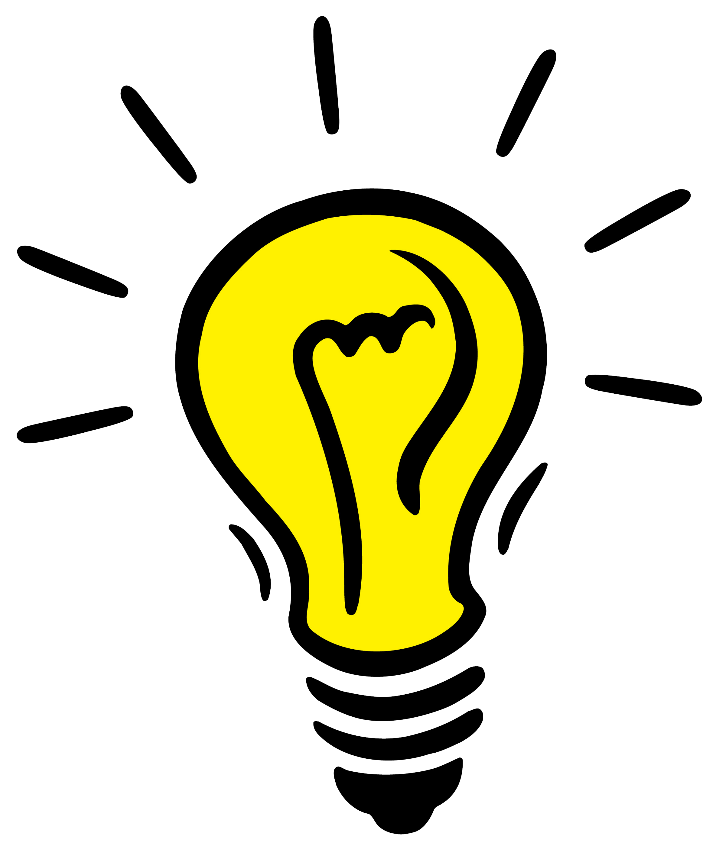 ما الخوف الحقيقي ......وما فائدته ..؟
الخوف الحقيقي من الله وهو الذي يدفع المسلم إلى العمل الصالح ويمنع صاحبه من ارتكارب المحرمات
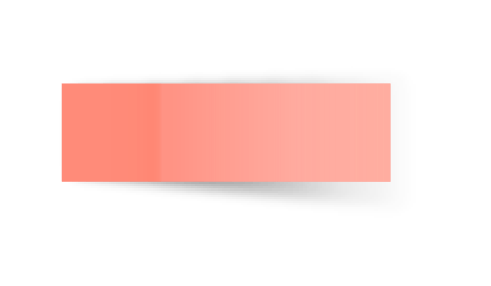 التطبيقات السلوكية
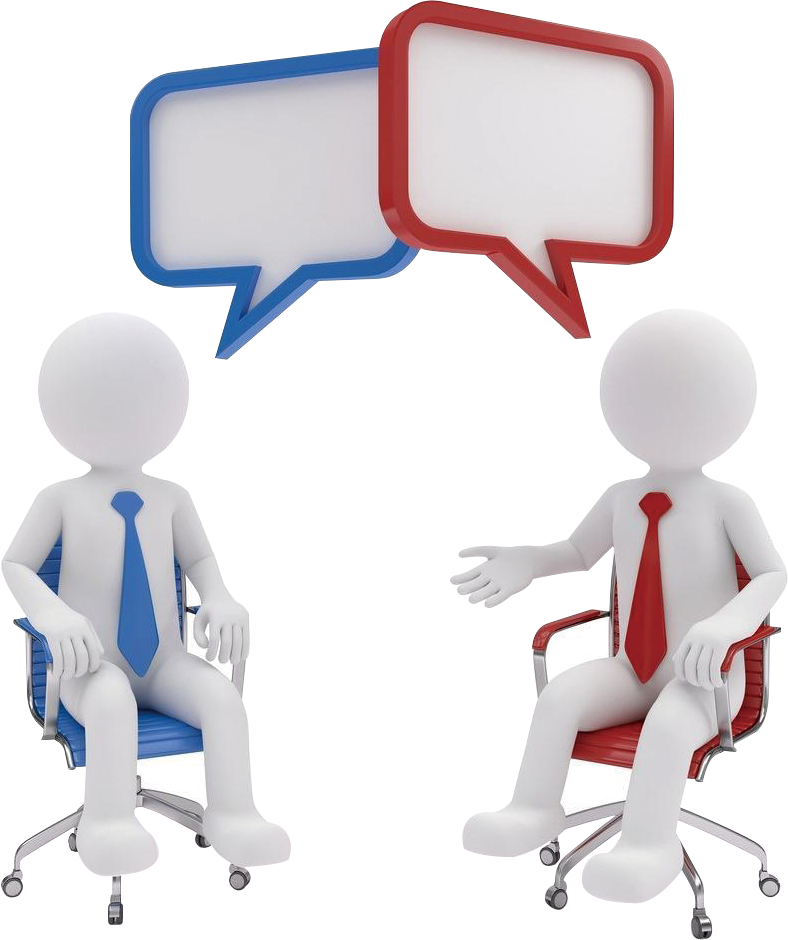 لا أحتقر شيئاً من المعروف ولا أستهين بشيء من المعاصي. 
أرجو رحمة الله وأخاف عذابه ,
الحوار والمناقشة
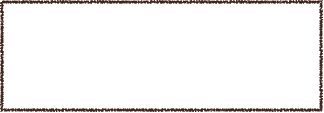 تقويم ختامي 
غلق الدرس
إذا دعتك نفسك لأمر سوء هل تذكريها برحمة الله أو بعقوبته ، ولماذا ؟
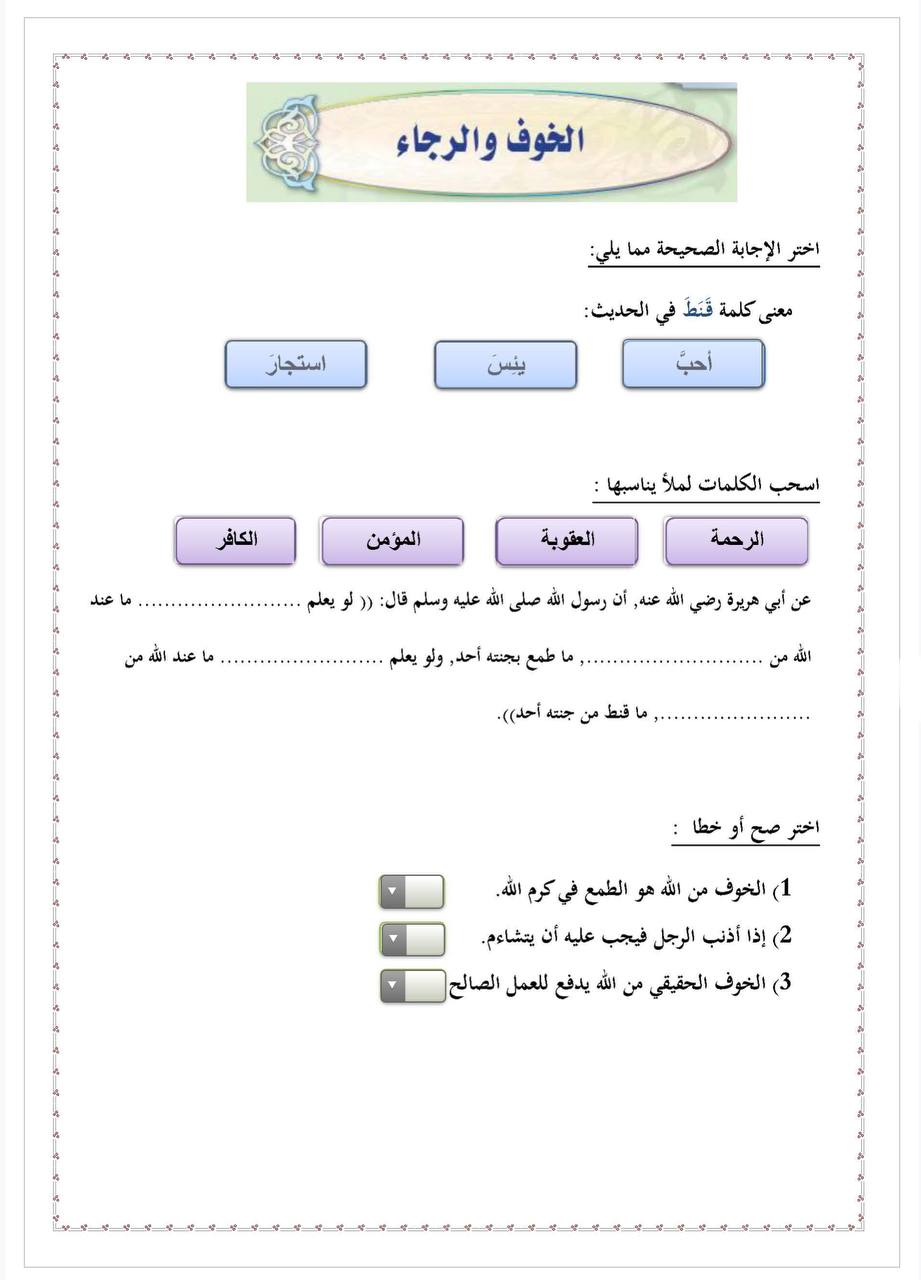 ورقة عمل تفاعليه ...
اضغط على الصفحة تنقلك للرابط
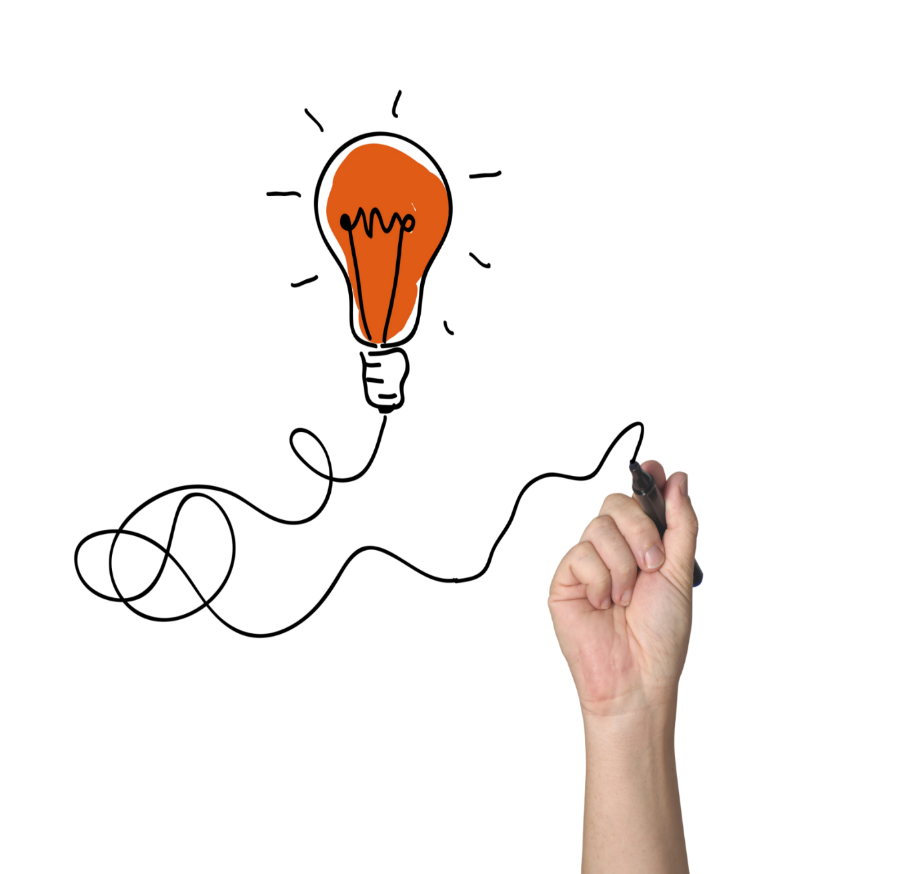 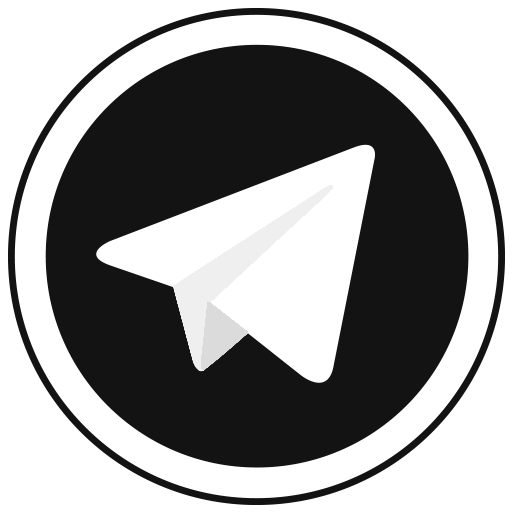 جميع أوراق العمل موجوده في 
قناة البيان
التقويم
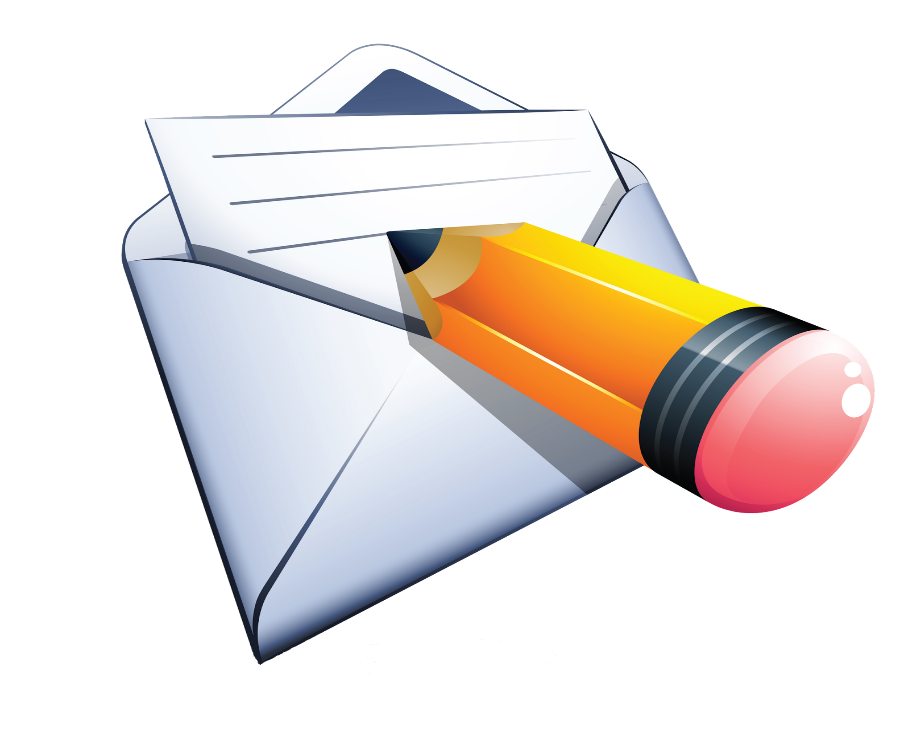 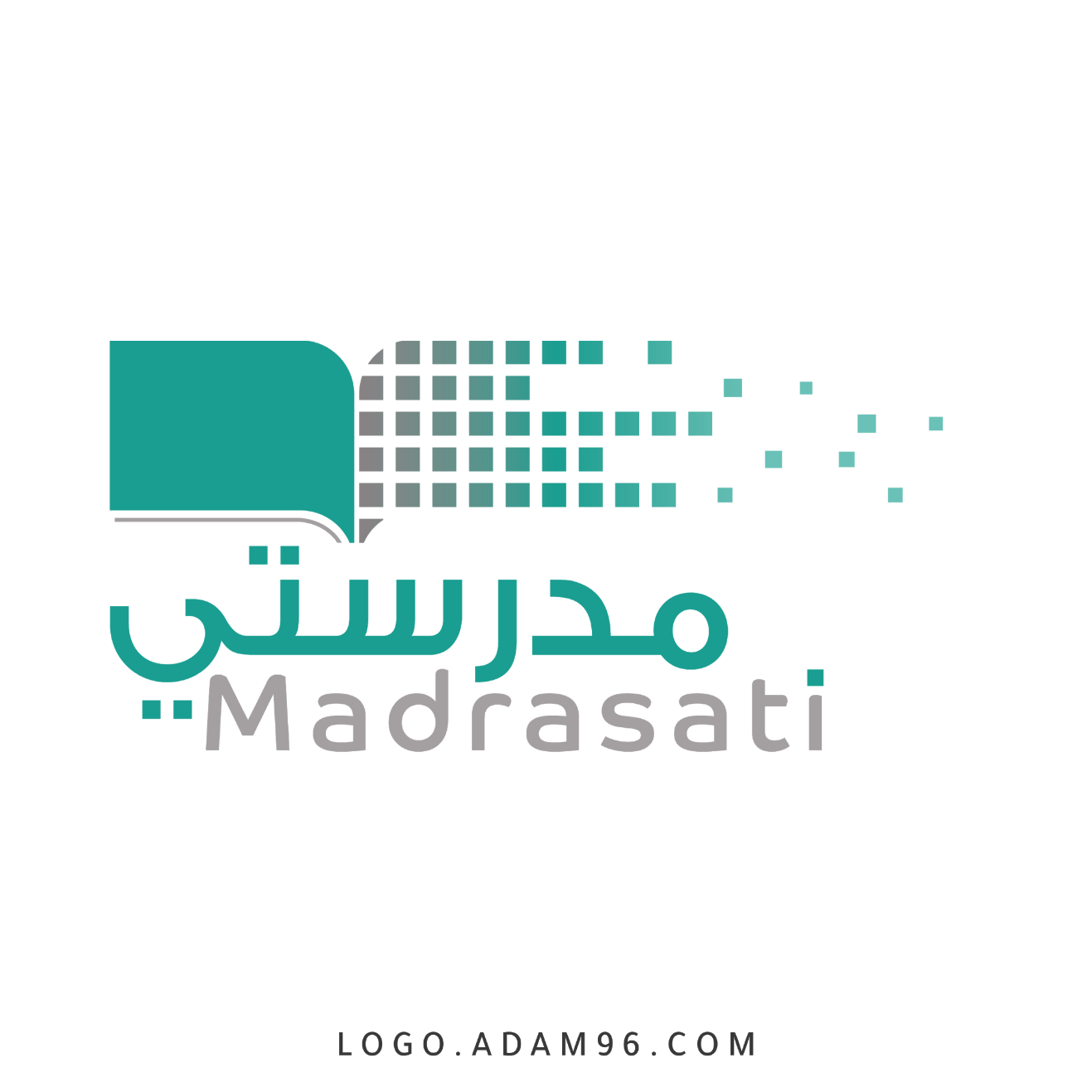 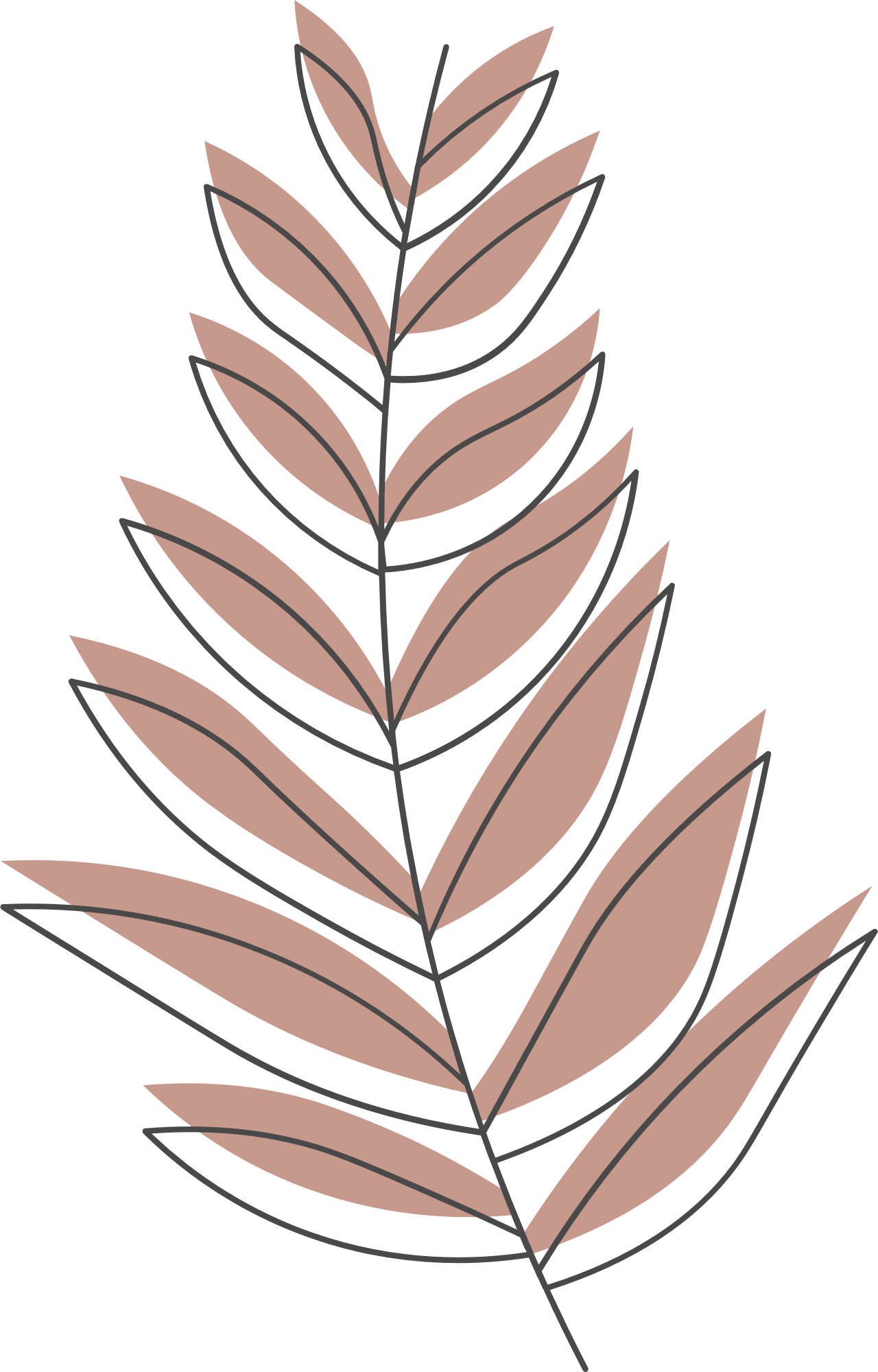 استودعكن الله طالباتي الغاليات 
وبارك الله فيكن ووفقكن لكل ما يحبه الله و يرضاه
قناة البيان للعروض والعلوم الشرعية
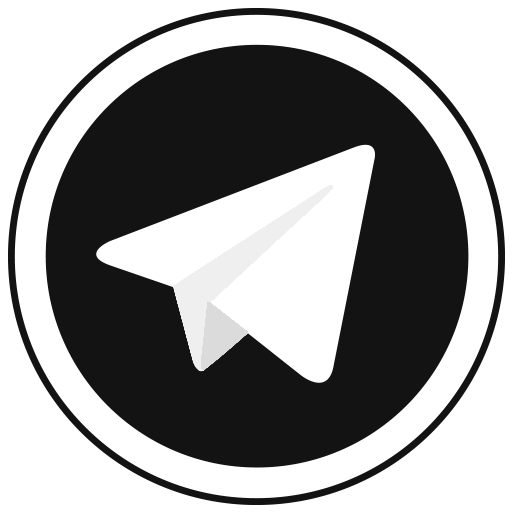 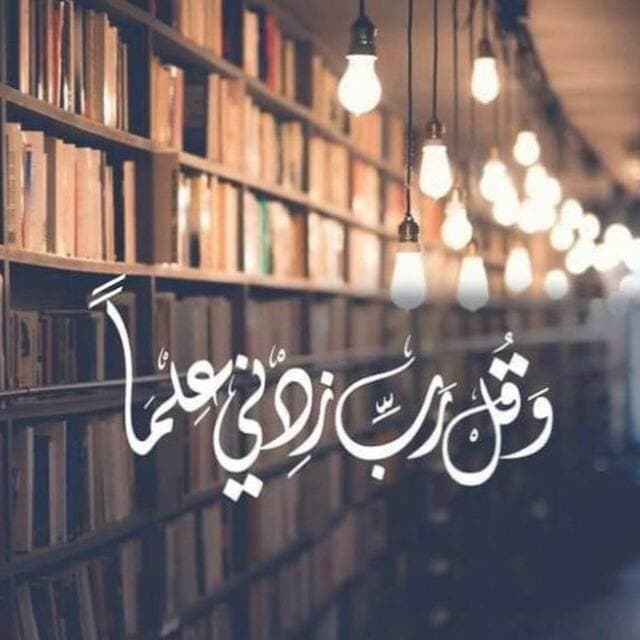 ”الحمد لله الذي هدانا لهذا وما كنا لنهتدي لولا أن هدانا الله  ”
لا تنسوني ووالدي ولجميع المسلمين من دعواتكم  
أختكم في الله لؤلؤة العتيق
قناة البيان للعروض والعلوم الشرعية
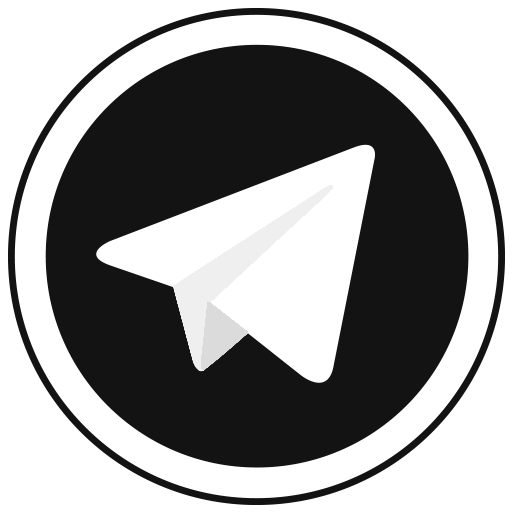